Figure 2. Examples of geniculocortical axons in the inhibited visual cortex. (A and B) Nissl-stained sections ...
Cereb Cortex, Volume 23, Issue 10, October 2013, Pages 2423–2428, https://doi.org/10.1093/cercor/bhs235
The content of this slide may be subject to copyright: please see the slide notes for details.
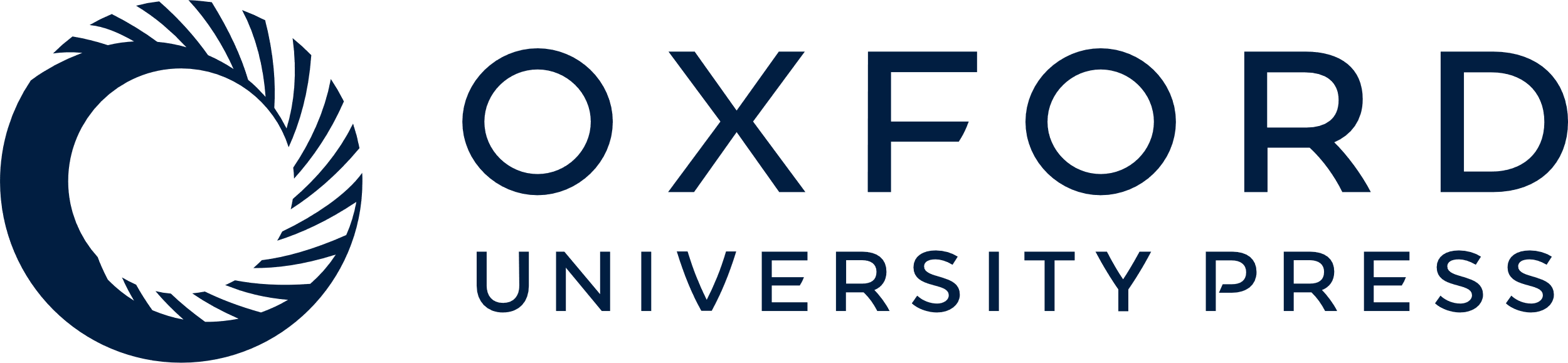 [Speaker Notes: Figure 2. Examples of geniculocortical axons in the inhibited visual cortex. (A and B) Nissl-stained sections containing the LGN of muscimol-treated animals at the early (A) and late (B) phases of the critical period. Injection sites (arrowheads) were localized in lamina A as delineated with a dashed line. Scale bar, 500 μm. (C and D) Enlarged view of labeled axons in the inhibited cortex. Fine structures such as varicosities on short stalks (arrowheads) are labeled equally well in the animals of both age groups. Scale bar, 10 μm. (E and F) Examples of reconstructed arbors in the muscimol-treated cortex serving the open eye (muscimol-open) and closed eye (muscimol-closed) of animals at the early (E) and late (F) phases of the critical period, together with those of age-matched normal animals (normal). Arrowheads on the left side of each arbor indicate layer boundaries. D, dorsal; V, ventral; M, medial; L, lateral. Scale bar, 400 μm.


Unless provided in the caption above, the following copyright applies to the content of this slide: © The Author 2012. Published by Oxford University Press. All rights reserved. For Permissions, please e-mail: journals.permissions@oup.com]